DMAIC
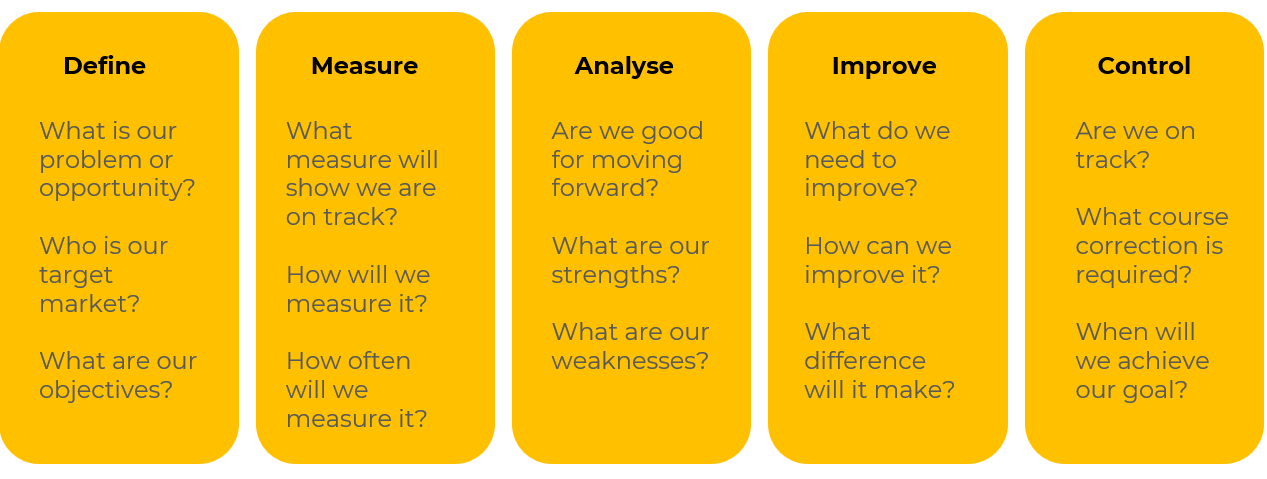 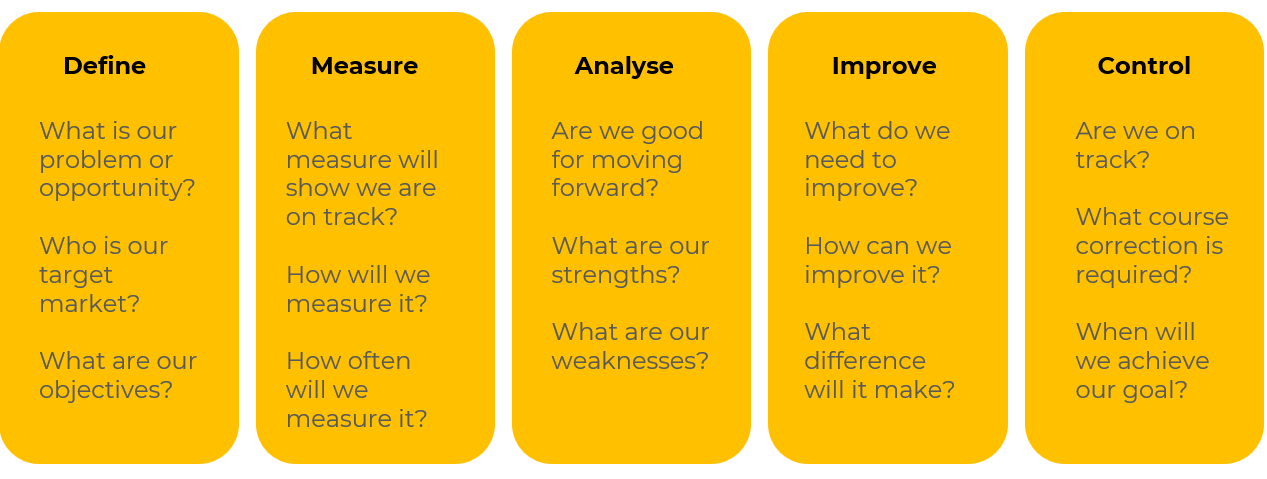 A business model for finding a competitive advantage.
Use this framework to achieve quality strategic plans
DMAIC (Define, Measure, Analyse, Improve, Control) is a problem-solving methodology commonly associated with Six Sigma, a set of techniques and tools for process improvement. While DMAIC is traditionally used for improving and optimising existing processes, it can also be adapted to support strategic planning initiatives. 

Applying DMAIC to strategic planning provides a structured and data-driven approach to identify, address, and monitor strategic issues. It helps companies make informed decisions, align resources effectively, and adapt to changes in the business environment. Keep in mind that while DMAIC is a powerful tool, it may need to be customized to suit the unique aspects of strategic planning in different organizations.
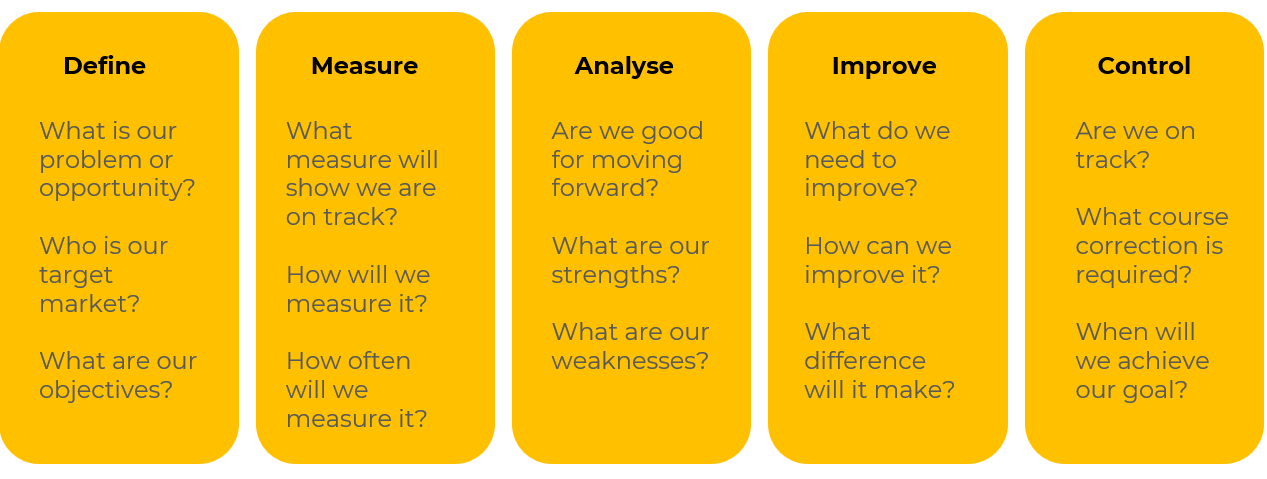 2
Copyright © B2B Frameworks Ltd 2018
Define.
Clearly define the strategic objectives you aim to achieve. This involves understanding the organisation's mission, vision, and long-term goals. Define the scope of your strategic planning efforts, including the areas of focus and the stakeholders involved.
3
Copyright © B2B Frameworks Ltd 2018
Measure.
Gather relevant data related to the strategic objectives. This may include market trends, customer feedback, financial metrics, and other key performance indicators (KPIs). Measure your company’s current performance against industry benchmarks and competitors to identify performance gaps.
4
Copyright © B2B Frameworks Ltd 2018
Analyse.
Conduct a SWOT analysis (Strengths, Weaknesses, Opportunities, Threats) to assess internal and external factors affecting the company’s strategic position. Identify the root causes of any performance gaps or challenges hindering the achievement of strategic objectives.
5
Copyright © B2B Frameworks Ltd 2018
Improve.
Develop and implement strategic initiatives based on the analysis. This could involve changes to processes, resource allocation, technology adoption, or organisational structure. Introduce innovative solutions or practices to enhance your company’s competitiveness and align with strategic goals.
6
Copyright © B2B Frameworks Ltd 2018
Controls.
Establish metrics and key performance indicators to monitor the progress of strategic initiatives. Implement control mechanisms to ensure that the organisation continues to adapt and improve in response to changing circumstances.
7
Copyright © B2B Frameworks Ltd 2018
Editable framework.
Use this to add your own text and edit to suit your own branding
DEFINE
MEASURE
ANALYSE
IMPROVE
CONTROL
8
Copyright © B2B Frameworks Ltd 2018
Thank you.